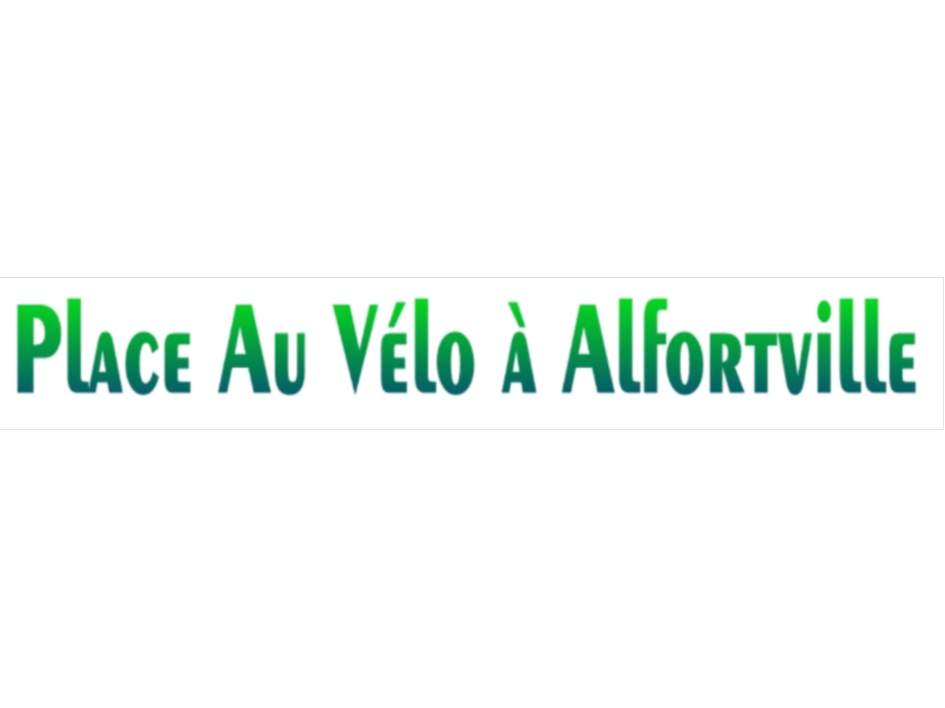 Réunion
11 Sept 18 
20h00-22h00 (extinction des feux à 21h55)
La Géothermie
Rentrée 2018
Des nouvelles personnes à PAV!
Mariano, Nathalie, Dominique et  Aurélie….

Et des départ aussi hélas,,,
Monique et André (le ptit nouveau) direction le Sud!
Bonjour tout le monde 
Ben voui les amis. ..nous partons vivre à Frejus et tellement de choses à faire
(déménagement le 20) que nous ne pourrons être présent. 
Il est évident que nous nous reverrons car nous reviendrons souvent sur la région parisienne 
Notre tel : 06 11 02 73 26 
Mail : sarlqma@aol.com 
Bises amicales à tous 
A bientôt promis 
André et Monique
Ordre du Jour
Actualités-Evénements 

Organisation du Village Associatif – Samedi 15 Septembre  (10h-18h) – Palais des Sports
 
Notre Assoc, Place Au Vélo à Alfortville
Organisation
Dates balades ; Réunions

Autres informations à partager - Envies - Suggestions
Actualités – Evénements
Marche pour le Climat - Samedi 8 Septembre : avec le Collectif Alternatiba : =>  RDV à 13h15 à la Gare RER de Maisons Alfort-Alfortville pour se rendre à l’Hôtel de Ville Paris
Les citoyens d’Alfortville se mobilisent pour le climat
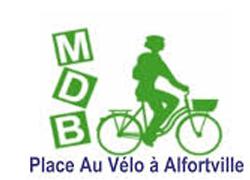 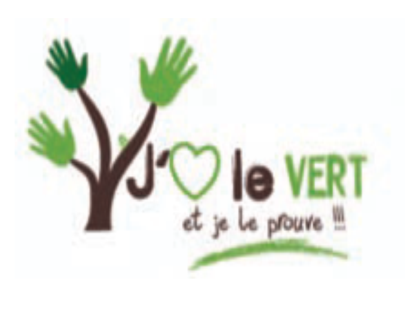 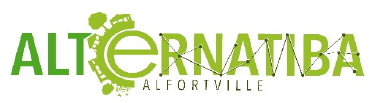 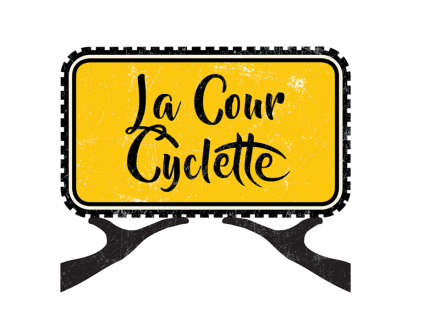 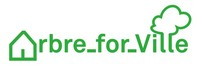 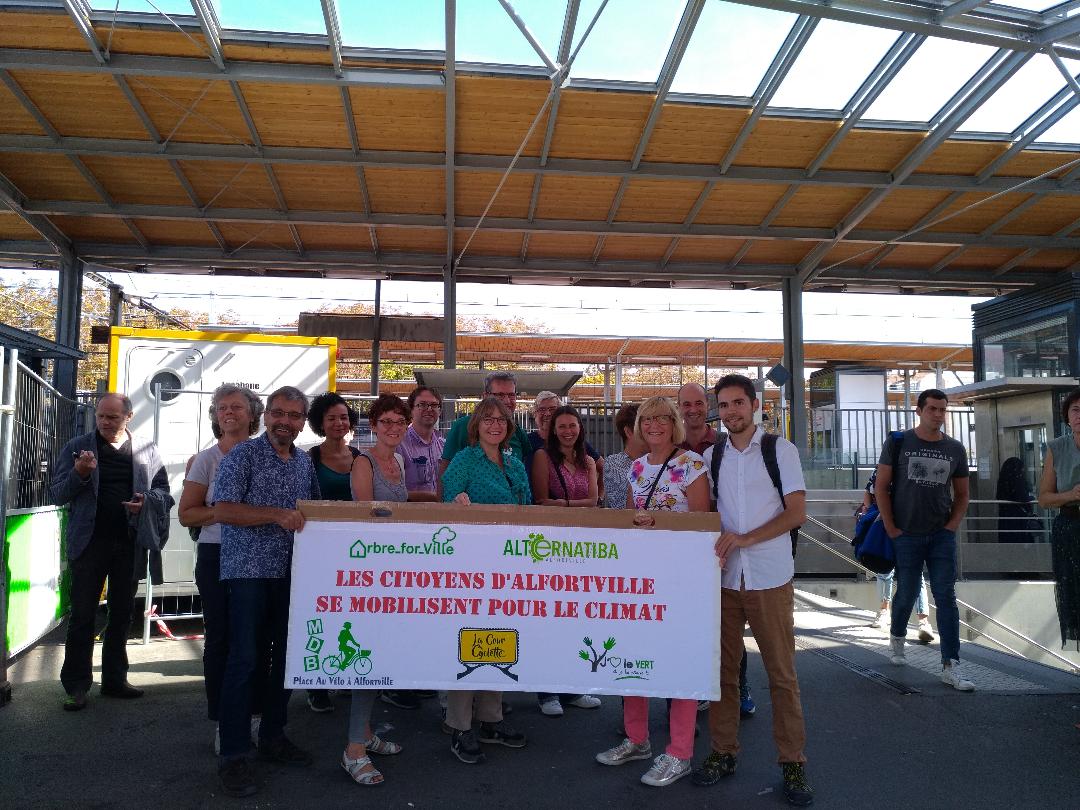 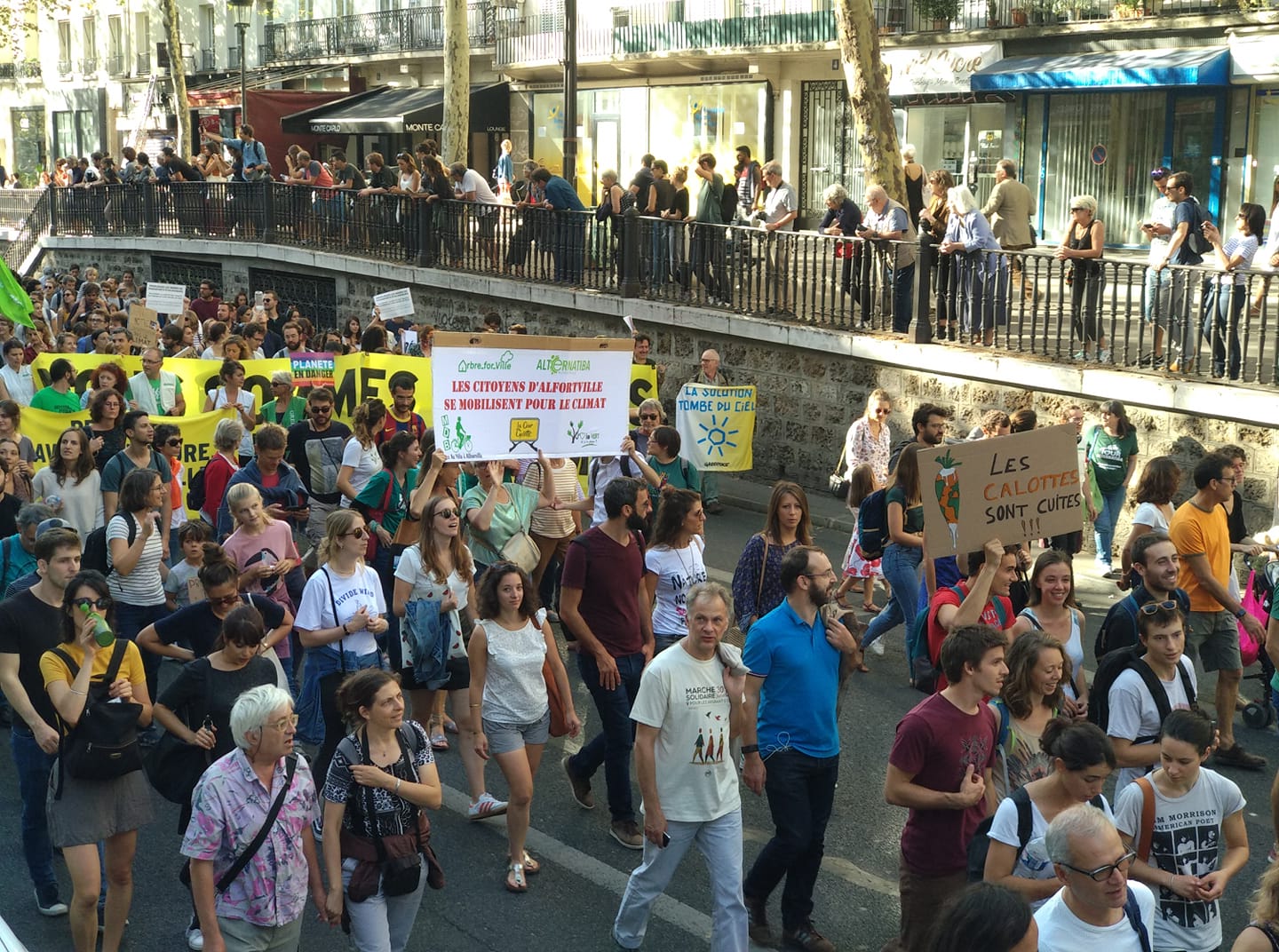 On remet ça?
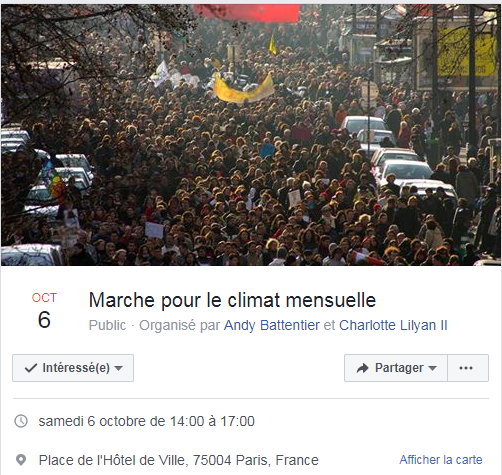 Actualités – Evénements
Présentation de PAV – Alternatibar du 18 sept – 19h30 (Bernard, JM, Cyprien + Sabine) (Lieu: cowork city)
Semaine de la Mobilité (https://www.ademe.fr/actualites/manifestations/semaine-europeenne-mobilite-2018)Stand PAV avec LesAmis de la Courcyclette  à la gare Gare RER de Maisons Alfort-Alfortville - Vendredi 21/09/2018 = 16H-19H : Tom début à 16h/Cyprien/sabine/Christian?- Samedi 22/09/2019 = 10H-17H Bernard, Dom et JM matin  || apres-midi: Jean-Charles? Sabine / CyprienAtelier auto-réparation le samedi
Stand du Village Associatif
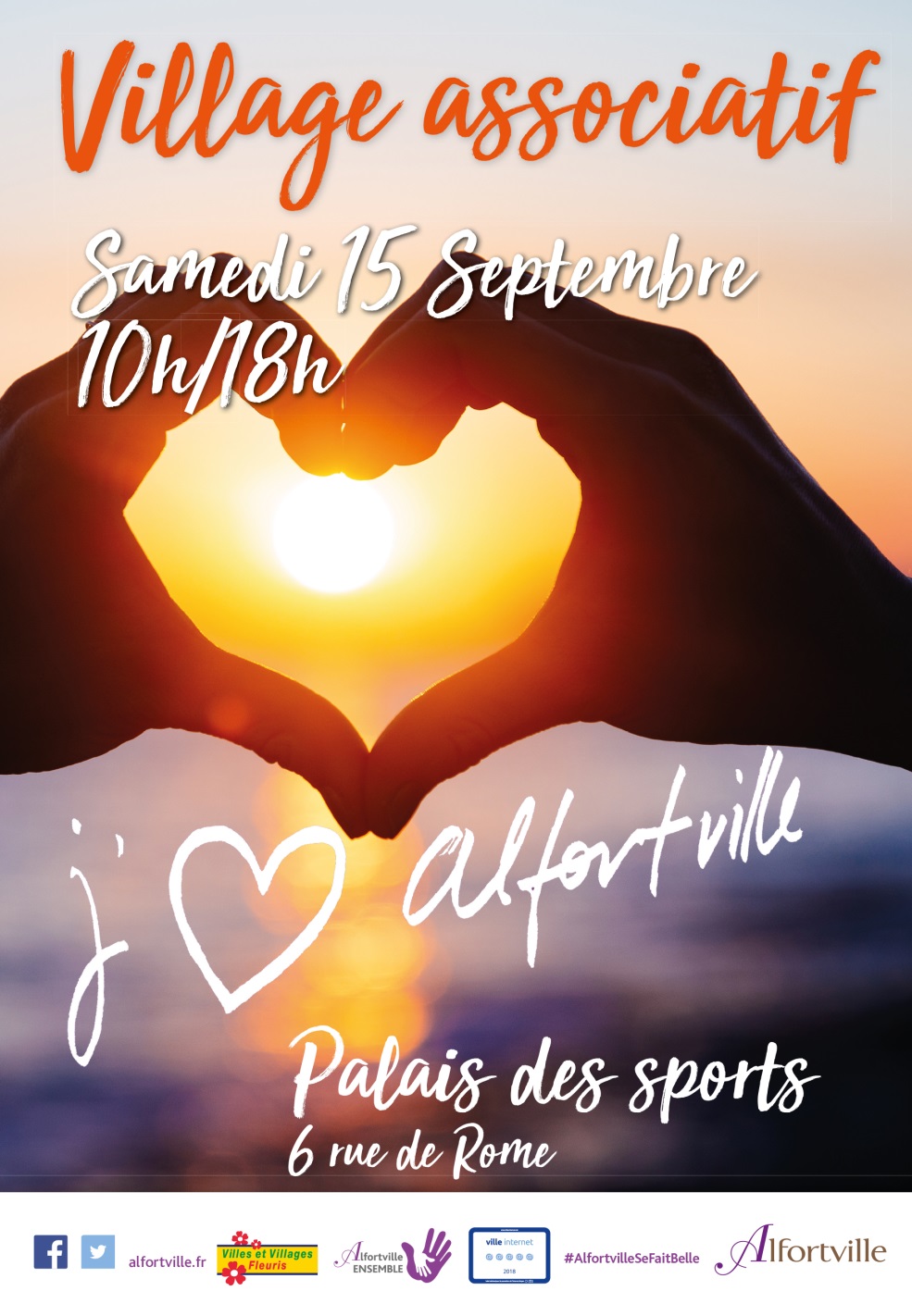 Samedi 15 Septembre  (10h-18h) 
Palais des Sports (rue de Rome) 
 Réunion préparatoire le Mardi 4/09 à 19h – Salle Convivialité POC Alfortville. Sabine
=> Stand N°80 (développement durable) à l’intérieur du Palais des Sport (au fond)Installation Stand :   Samedi 8h-9h30
Petit Dej de 8h45 à 9h35

Demande d’autorisation de vente petit materiel vélo faite au maire=> accord donné

Jeu de Piste? Doit etre confirmé. Si oui, puzzle remttre les pièce puzzle: vélo et légende
Il sera difficile de trouver une place de parking samedi (Vigipirate): privilégier le vélo
Des barrières Vauban demandées à l’intérieur pour accrocher son vélo
Roulement Accueil Stand
Organisation PAV Alfortville
Répartition des taches/relais
COM externe / Réseaux Sociaux
Fiches travaux / Etude terrain
Organisation des Réunions PAV
Cyprien/Sabine
Sabine
COM interne/adhérents
Veille actualité Vélo
Organisation des Balades / Capitaine Convergence
Cyprien/Sabine
Relations avec Elus
Services Associatifs et autres Assoc (impressions affiches, courriers au Maire/au Département, etc,,)
Karine/Sabine
Ateliers Réparation / Gravage
Organisation Bourse
Dimanche 16 – Paris sans Voiture
https://www.paris.fr/journeesansvoiture

Départ Amphithéâtre  Ile au Coîntre (écluse fermé)– 14h
Rive gauche – aller
Rive droite – retour
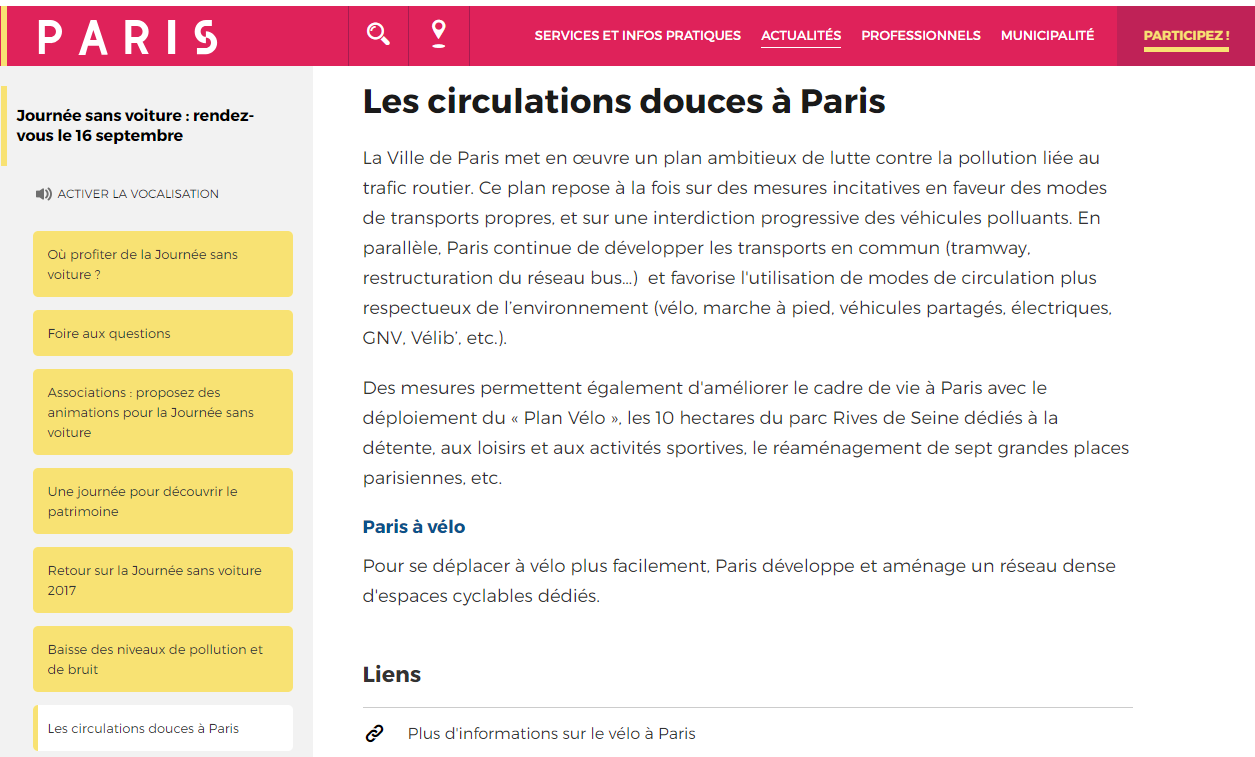 https://www.paris.fr/velo
Bourse MDB – Ivry – dimanche 30 Sept
Bruno Mahouche - MDB Ivry-Vitry-Choisy s'est associé avec la Cyclofficine (Atelier d'auto réparation velo d'Ivry) le Dimanche 30 septembre à partir de 10 h au Parc des Cormailles à Ivry-sur-seine

10-13h accueil des vendeurs
14-17h30 accueil des acheteurs
15-17h atelier d'auto-réparation

Karine/sabine: gravage  bicycode l’après-midi

Est-ce qu'une personne du MDB Alfortville sachant graver pourrait soit nous former pour le marquage ou venir ce dimanche pour marquer et graver les vélos.
Prochaines dates/événement à fixer :
Balades pour 2018/2019
-      Samedi 13 Octobre 2018 - départ 14h00 pour la Forêt Domaniale de la Grange (Limeil-Brevannes)  ;
-      Dimanche 18 Novembre 2018 : départ 14h00 pur le Bois de Vincennes, visite du Jardin tropical et retour expo photo au 148
-      Samedi 16 Février 2019 - départ 10h pour le Port aux Cerises – Draveil.
-      Dimanche 7 Avril - départ 10h. Balade Guinguettes sur les Bords de Marne (Circuit Geovélo – Tout un cinéma)
-      Convergence francilienne – dimanche 2 juin (à confirmer)
-      Dimanche 23 Juin - départ 10h (Noisiel – visite de l’usine – à confirmer si possible ou canal de l'Ourcq en bateau/vélo)
Canal de l’Ourcq:  "L'appel de la forêt - En bateau de Paris au Parc forestier de la Poudrerie (on peut même emporter son vélo)"https://exploreparis.com/fr/146-la-croisiere-cyclo-sur-le-canal-de-lourcq-de-paris-a-sevran-en-bateau-etou-en-velo.html
Prochaines dates/événement à fixer :
Prochaines dates de Réunions PAV à fixer:
     
Mercredi 28 novembre 2018 – 20h
Jeudi 17 janvier 2019 – 20h
Mercredi 13 mars 2019 – 20h
Lundi 13 mai 2019 – 20h
Mardi 18 juin 2019 – réunion 18h30 puis BBQ


Bourse Vélo ? 24 Mars?
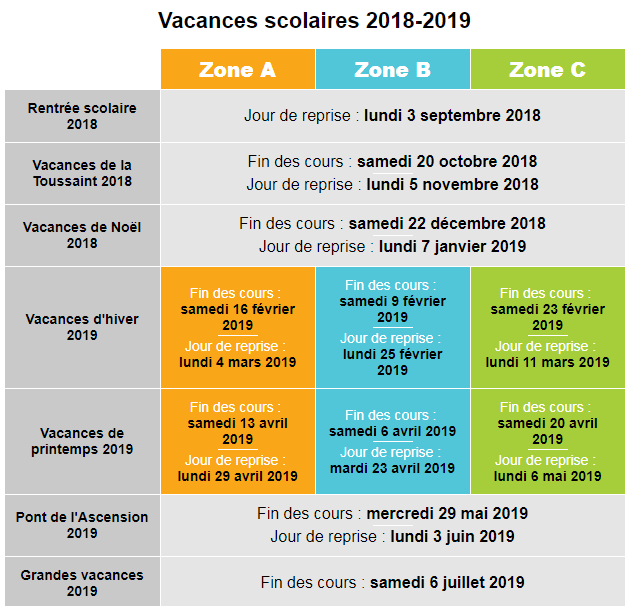 Retour sur les dernières activités PAV
BBQ du 12 juin
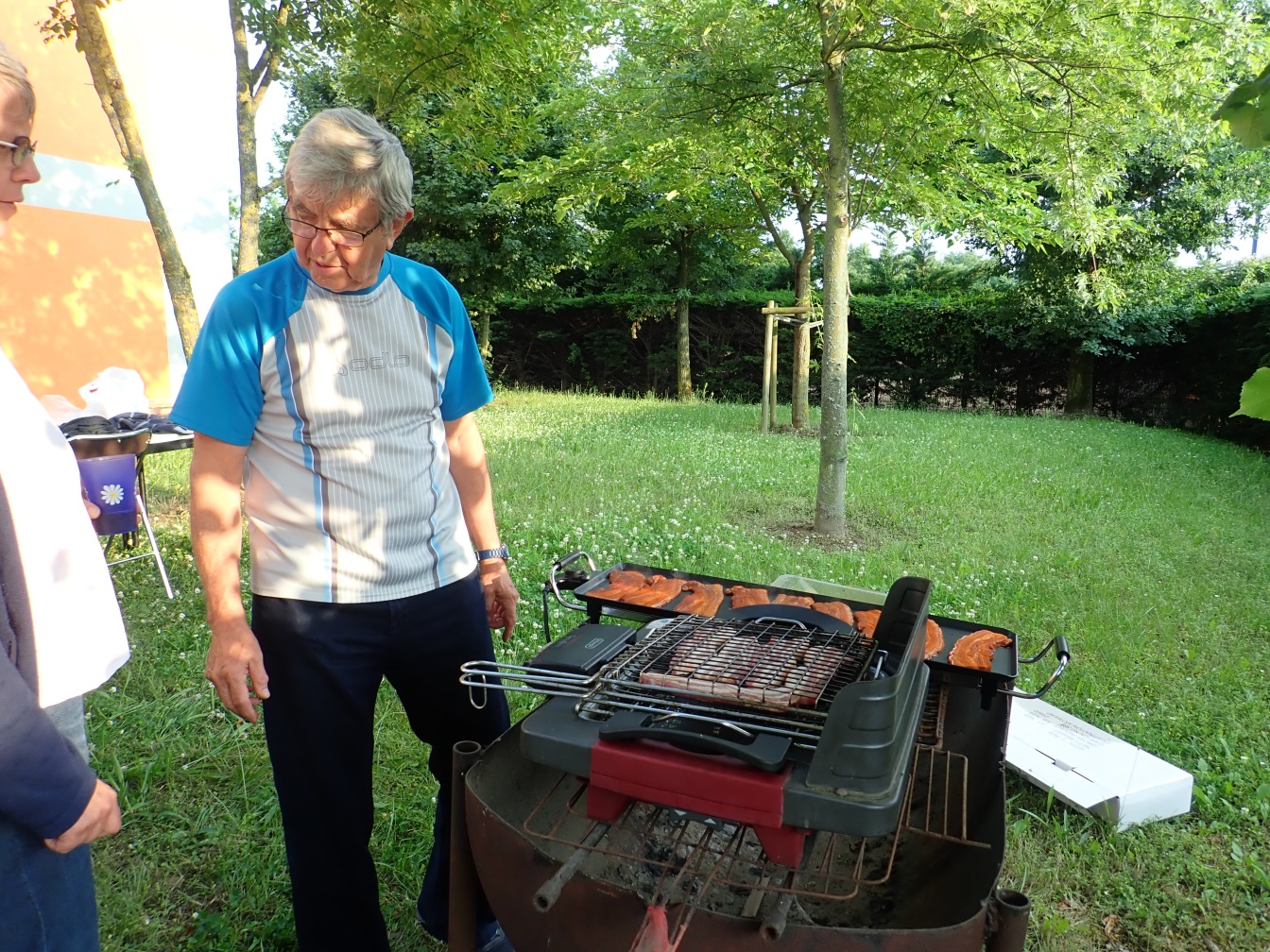 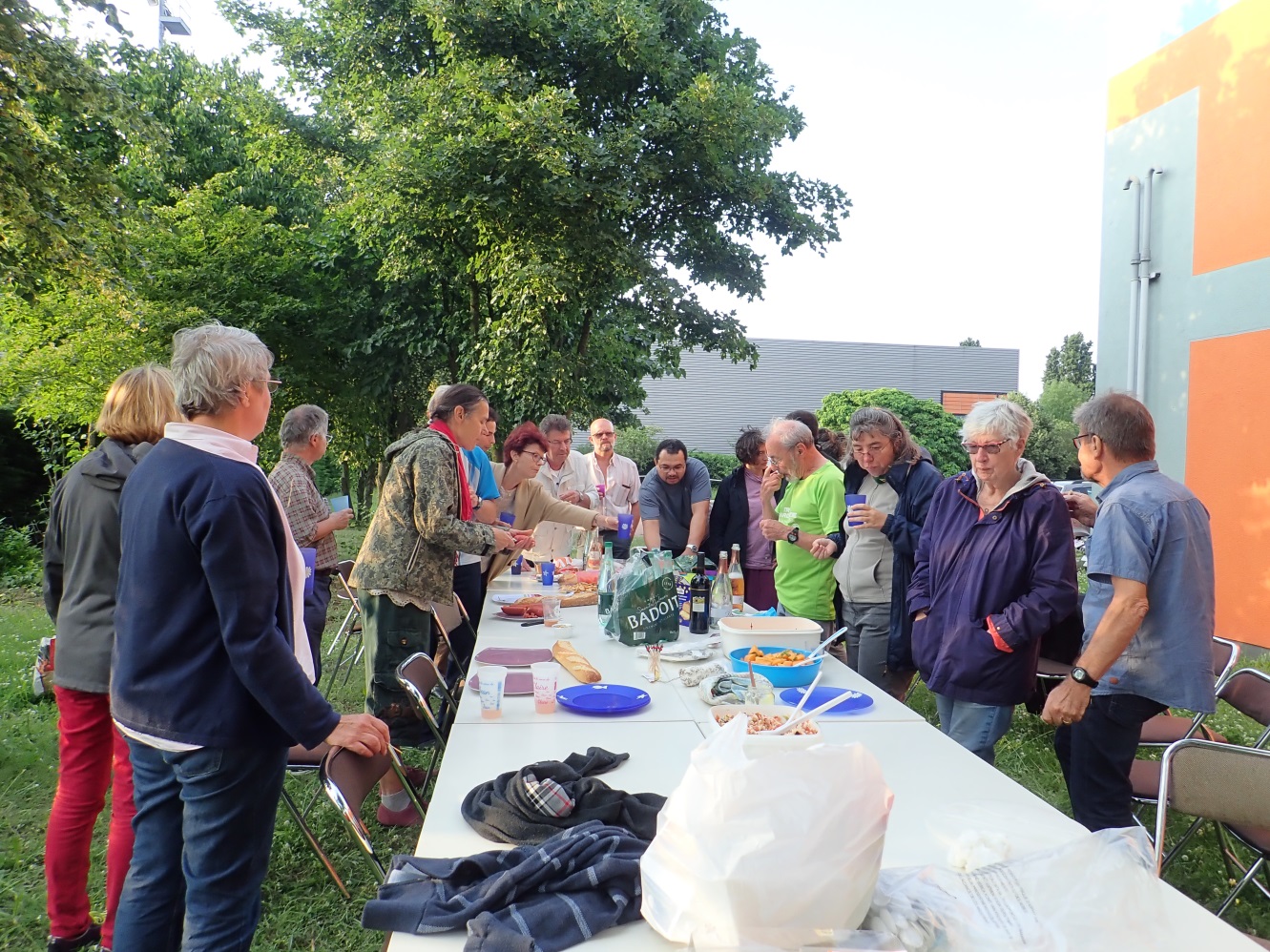 Balade à Noisiel du 24 juin (merci JM pour les photos!
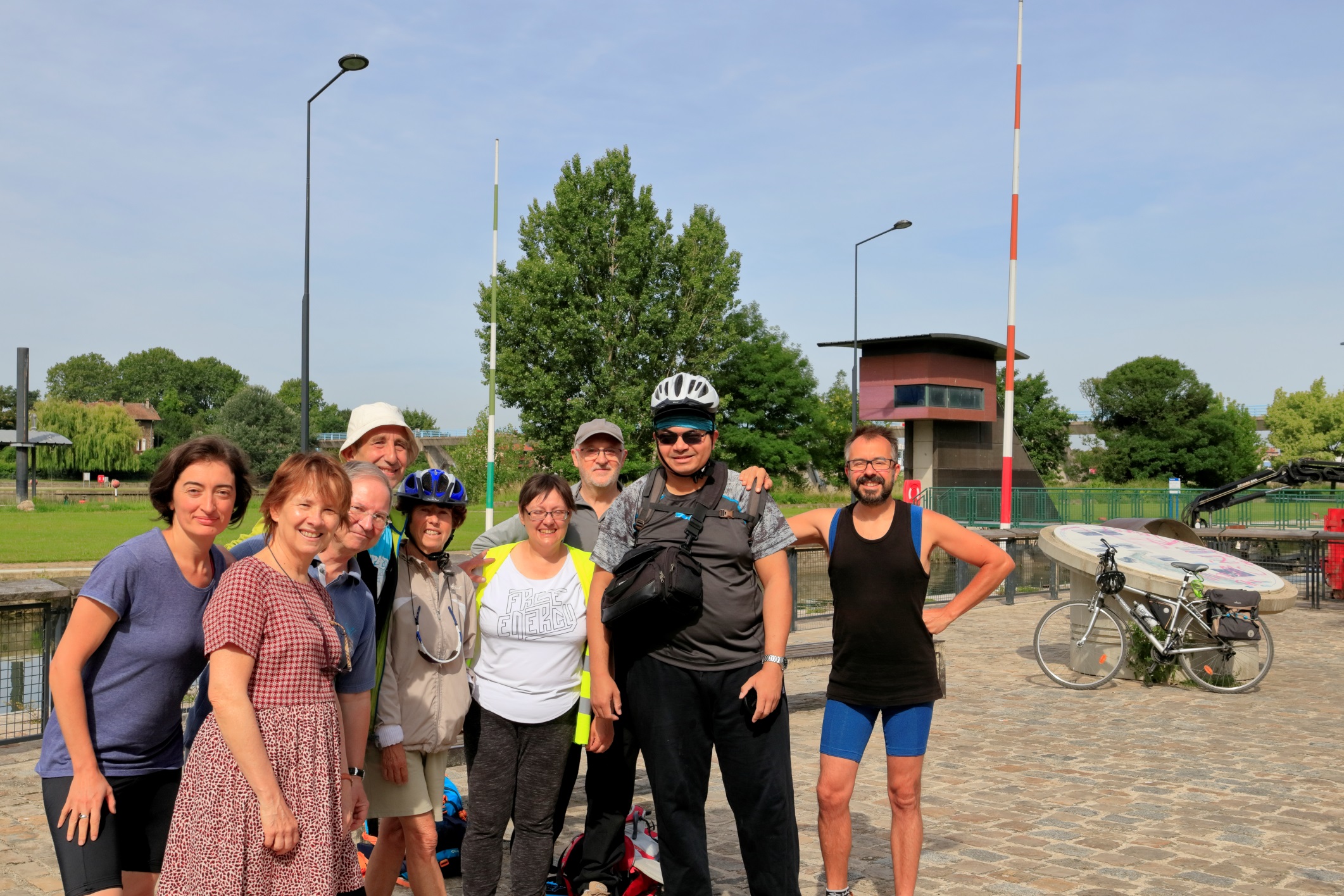 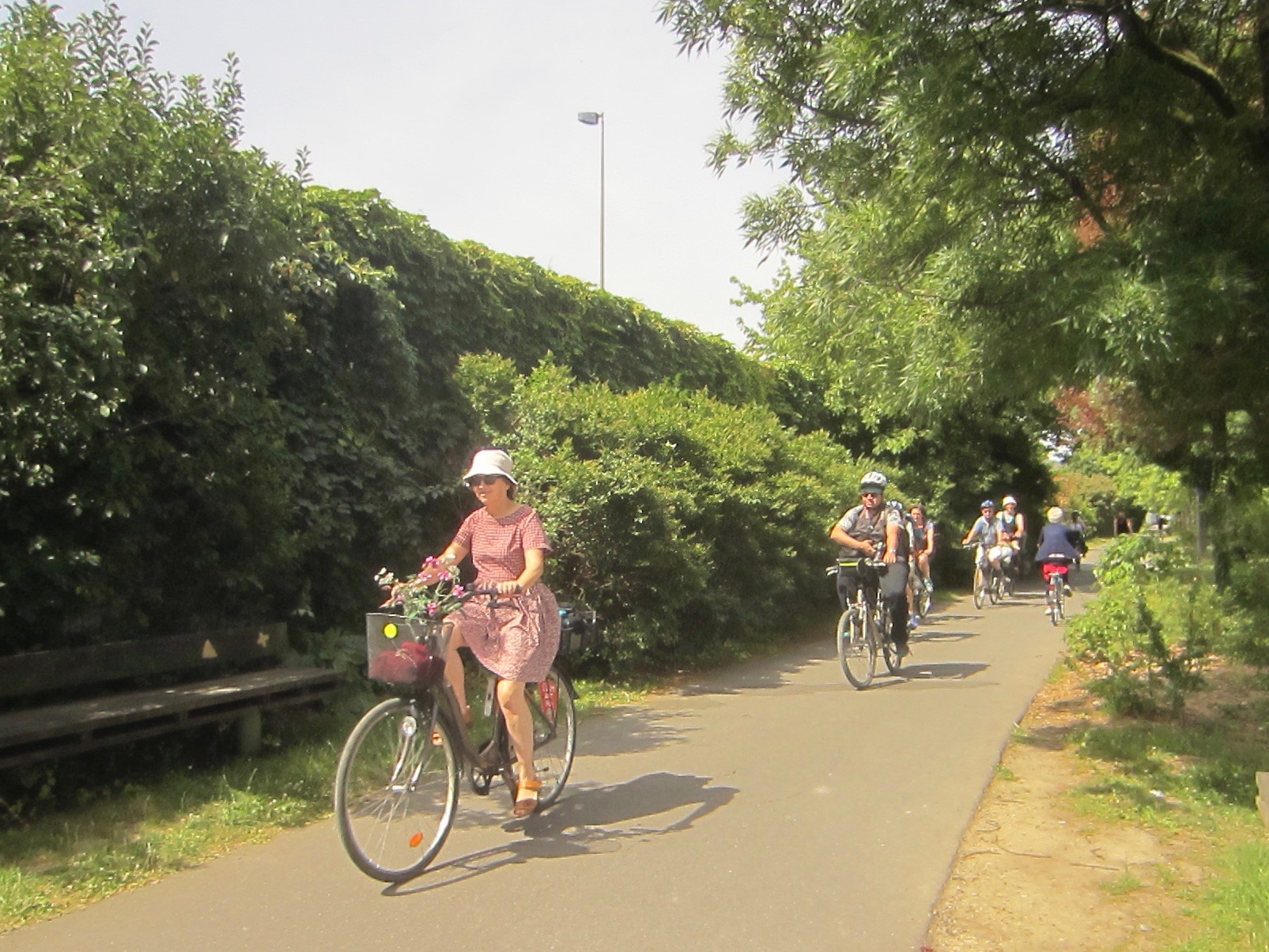 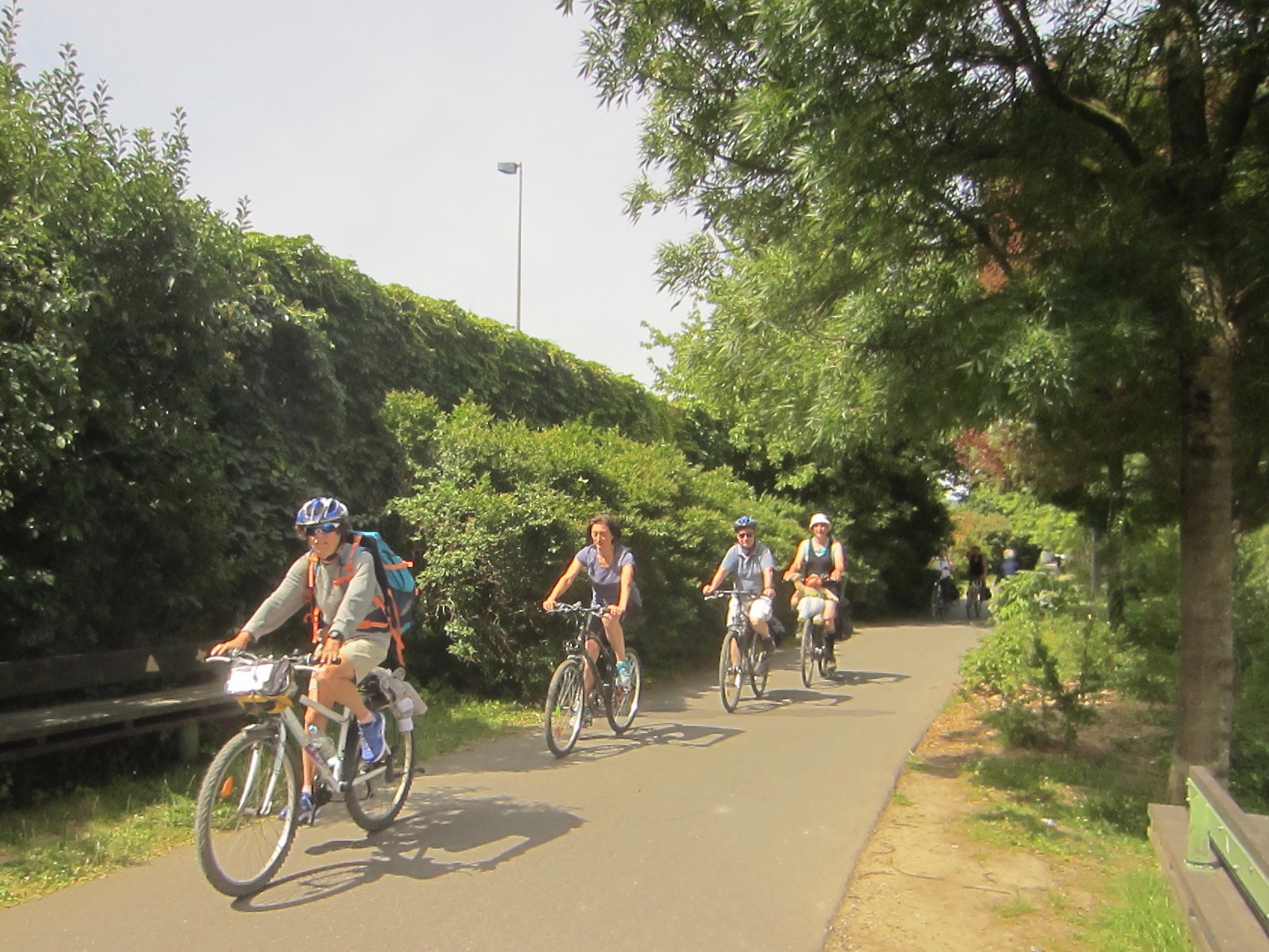 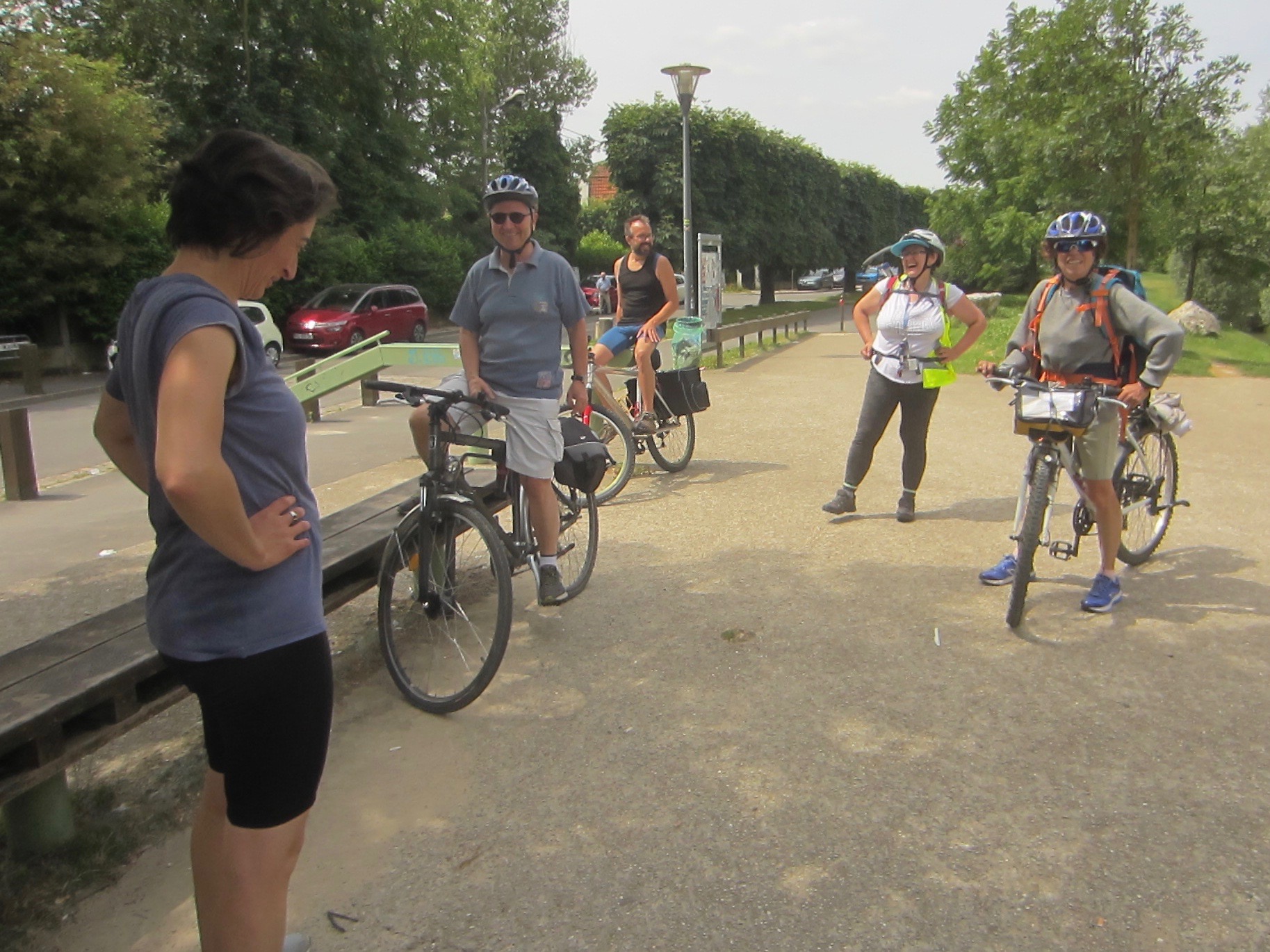 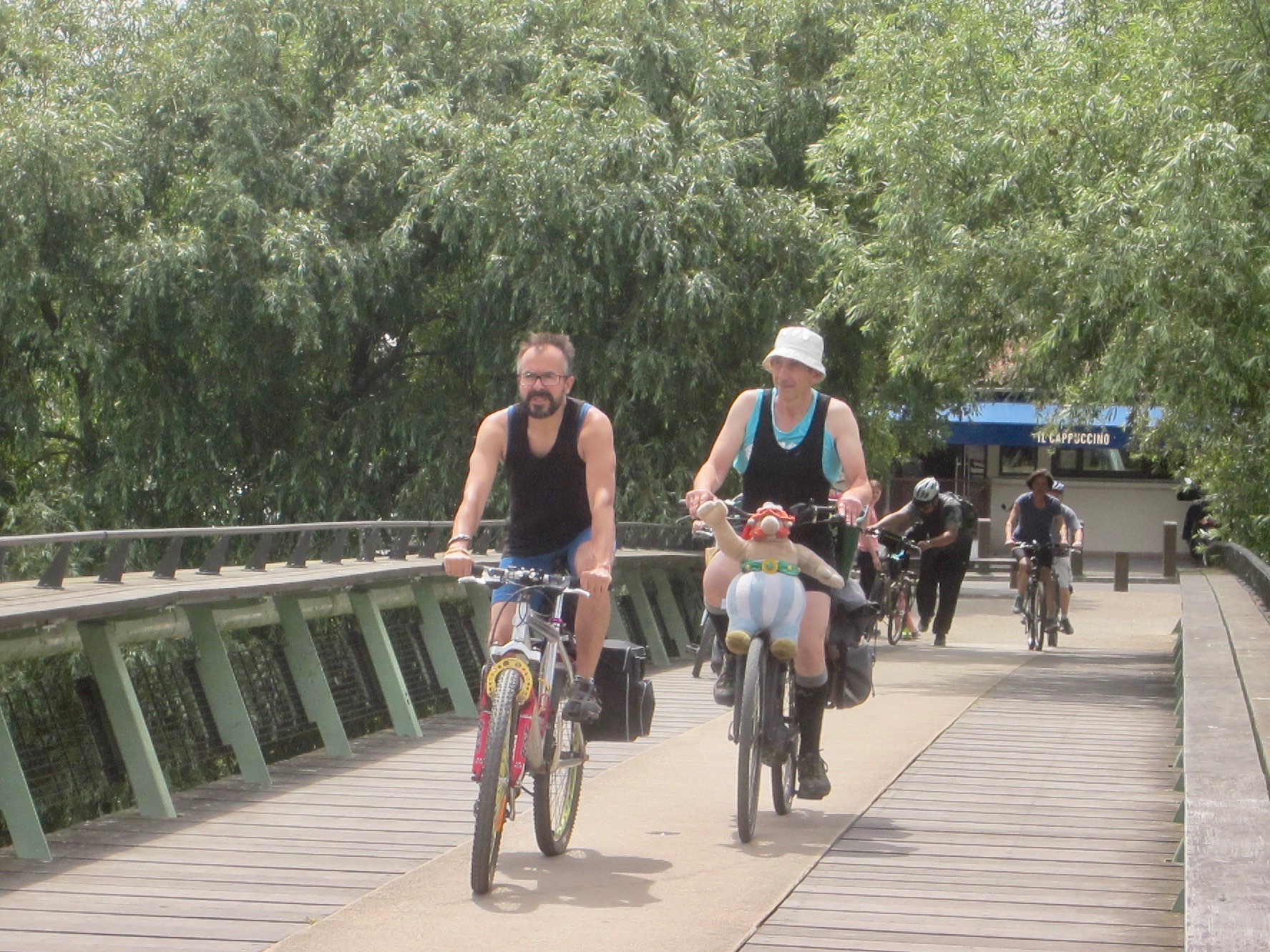 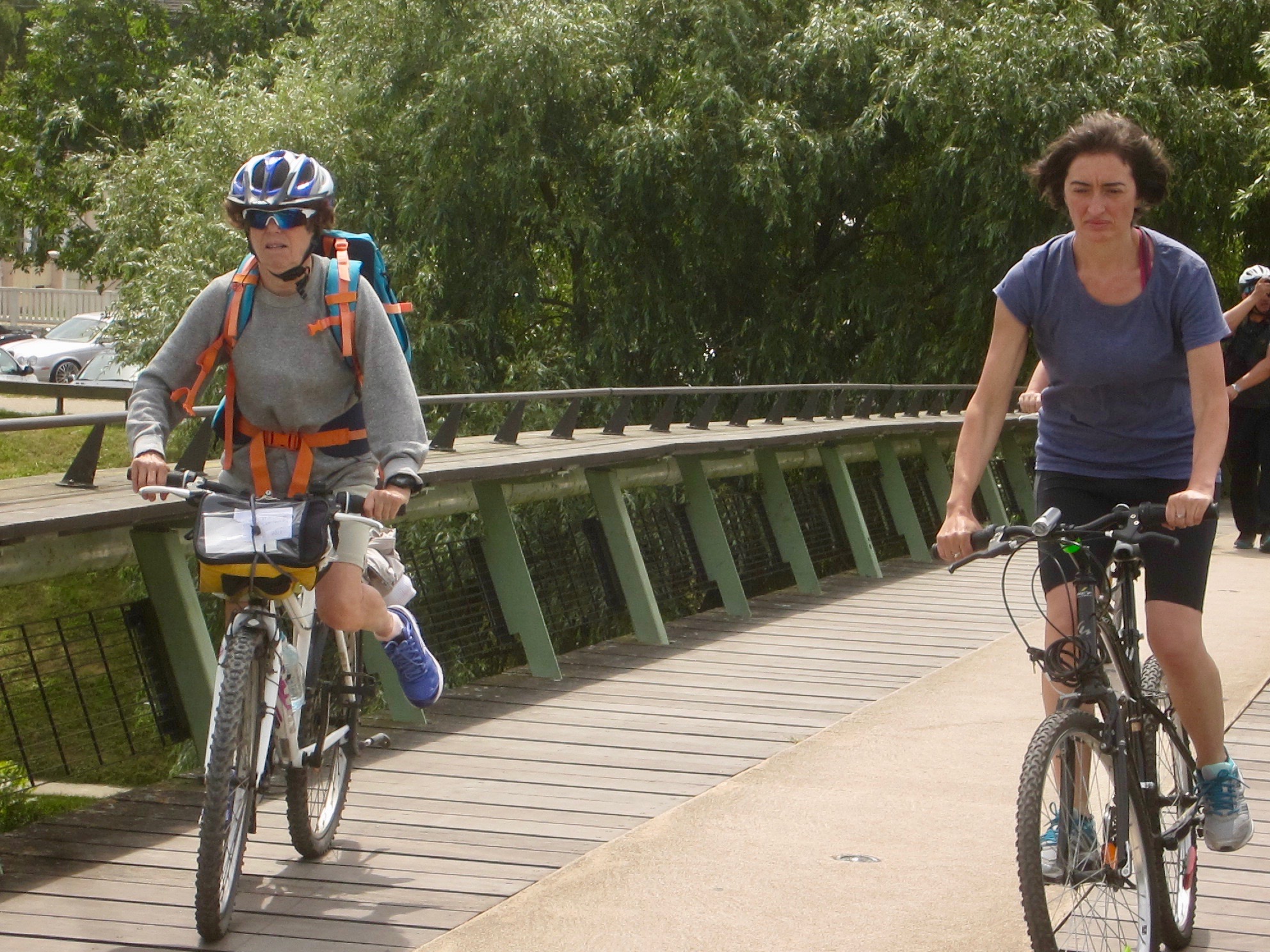 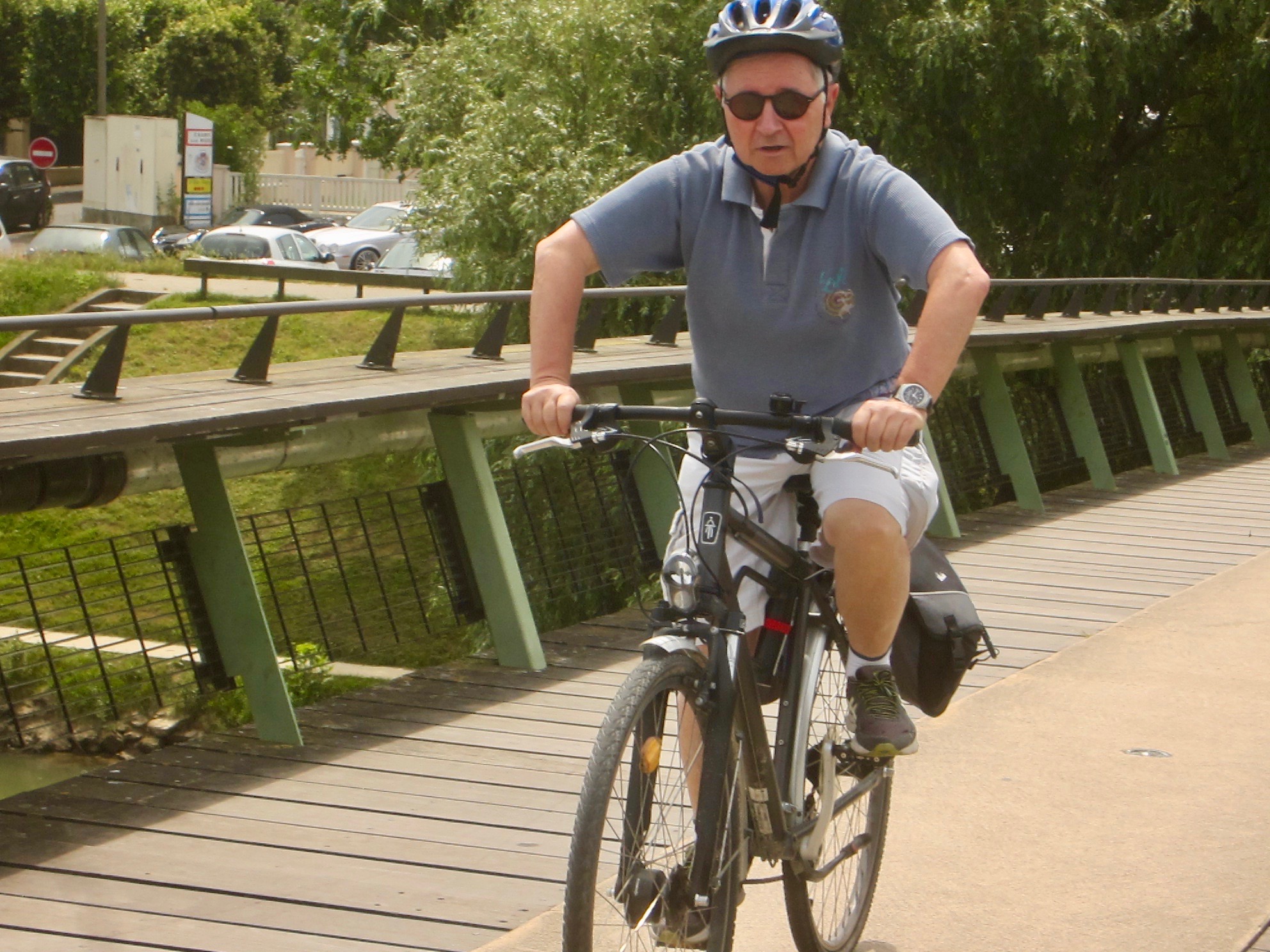 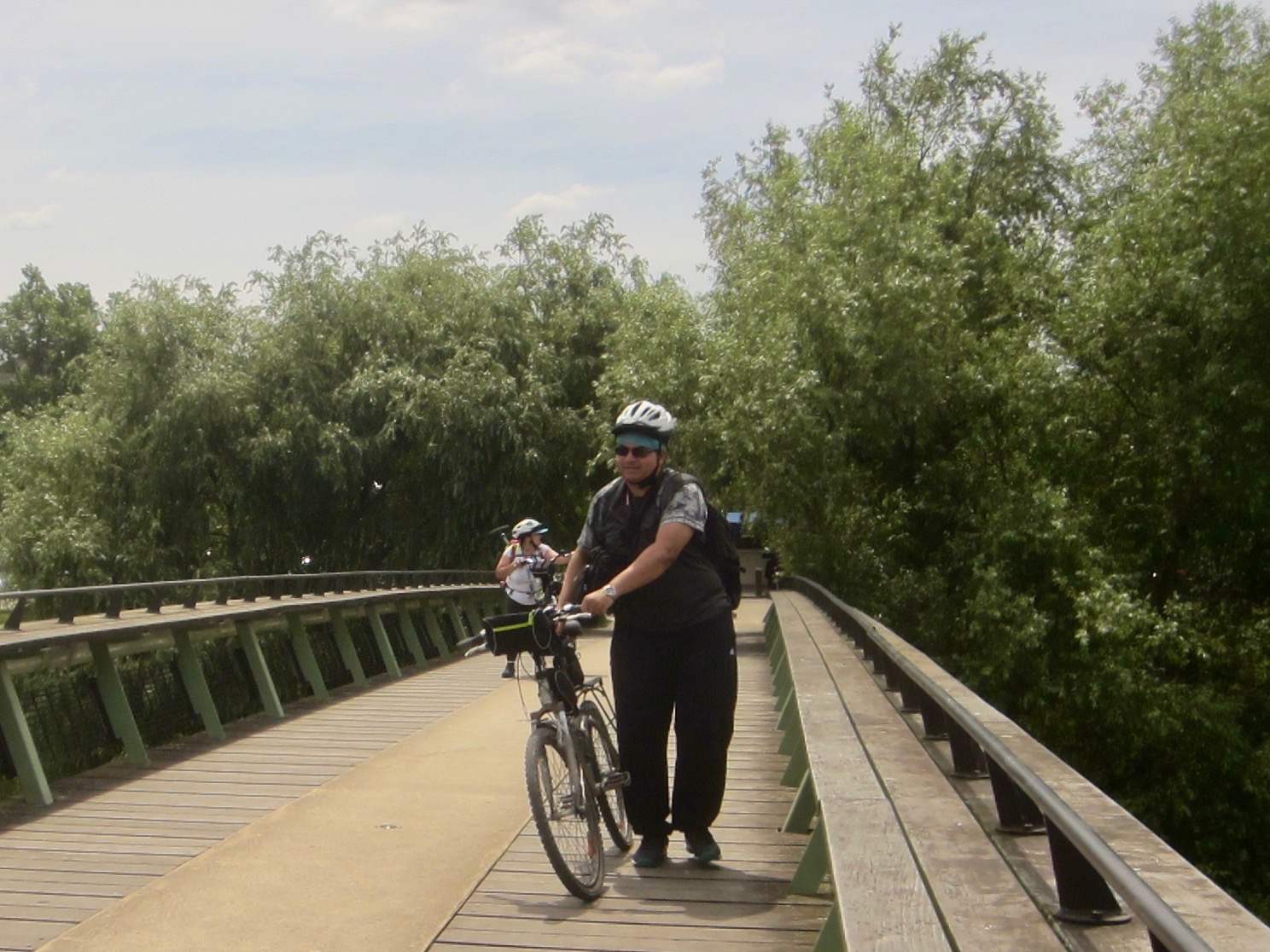 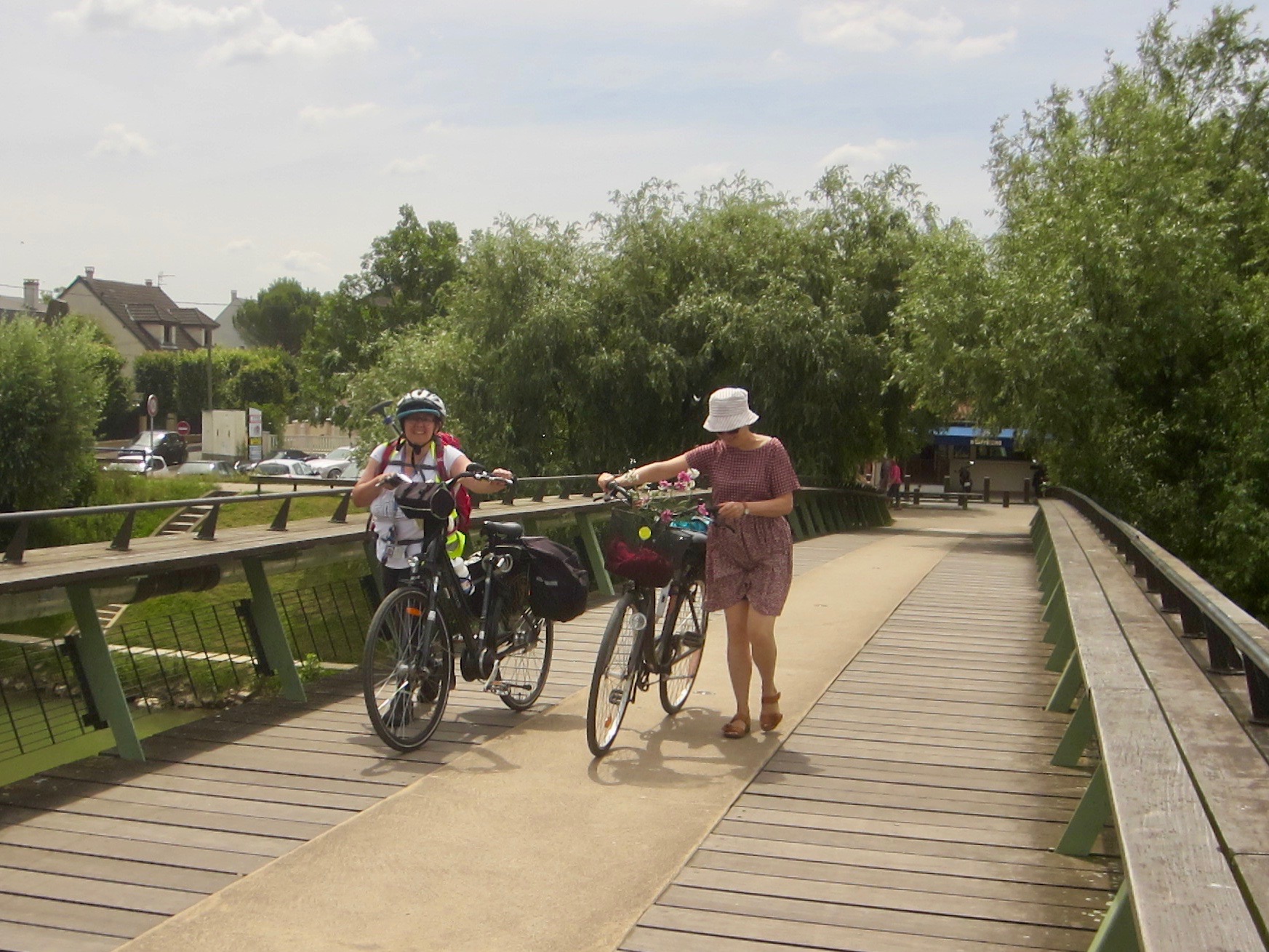 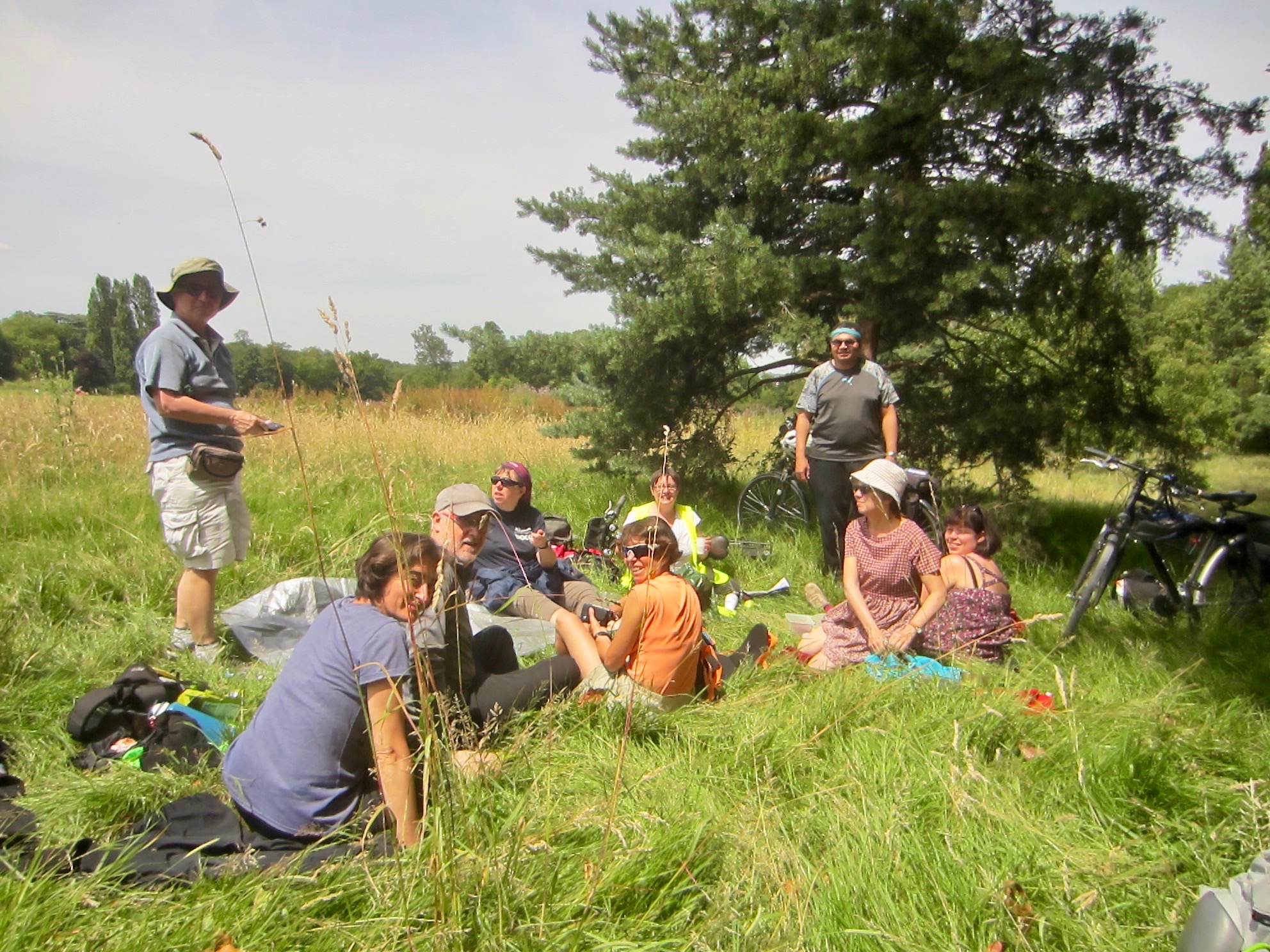 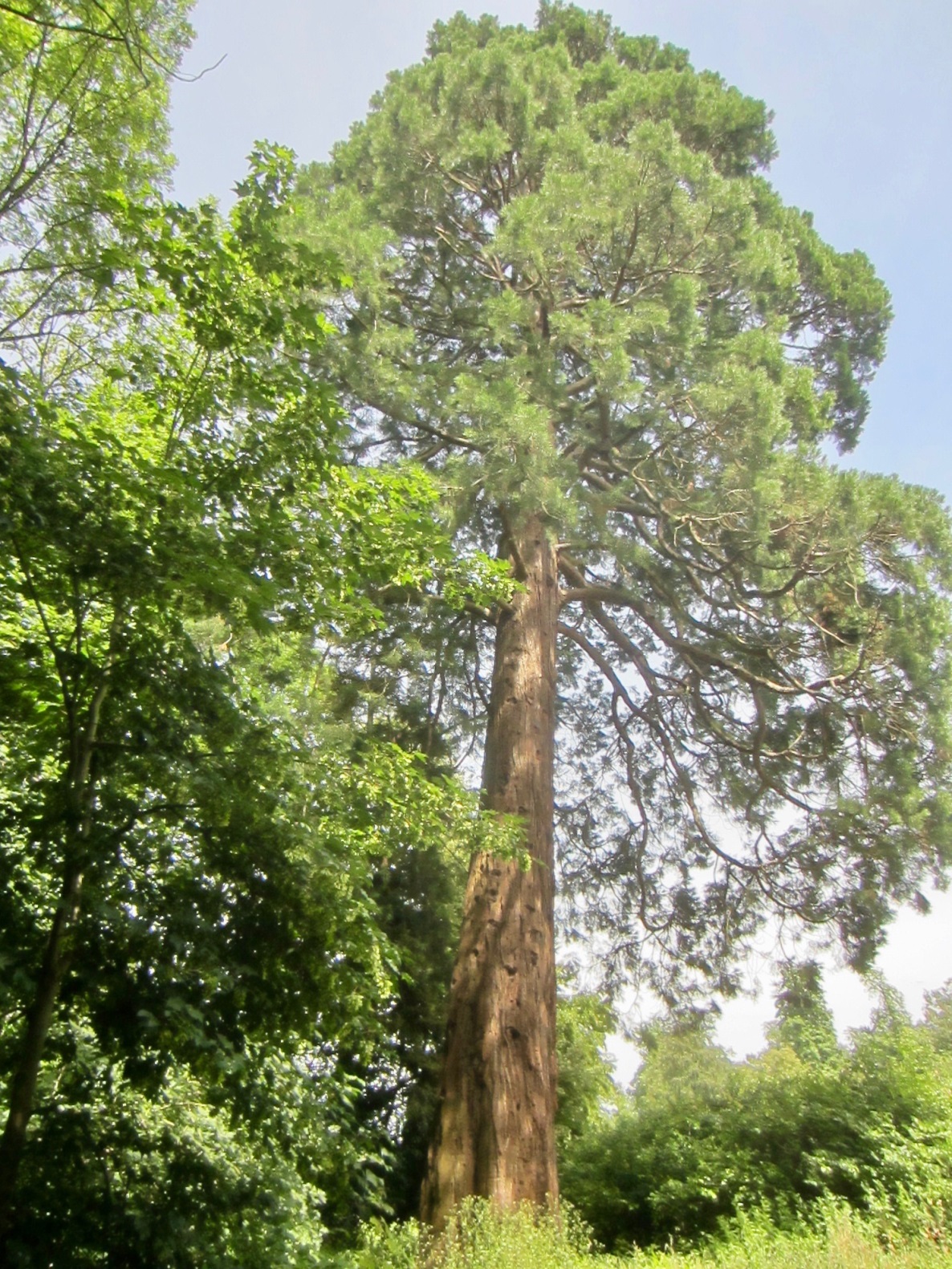 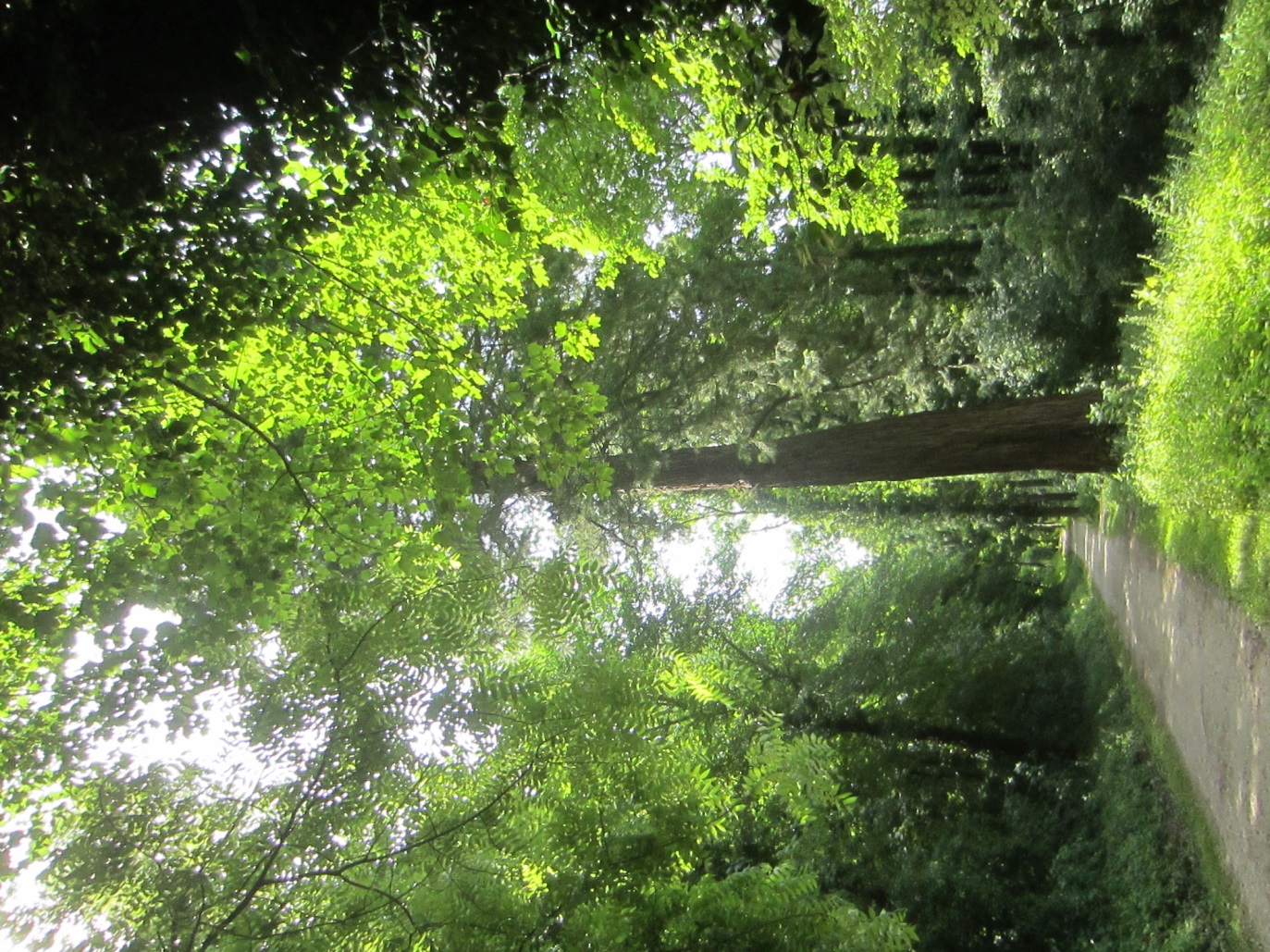 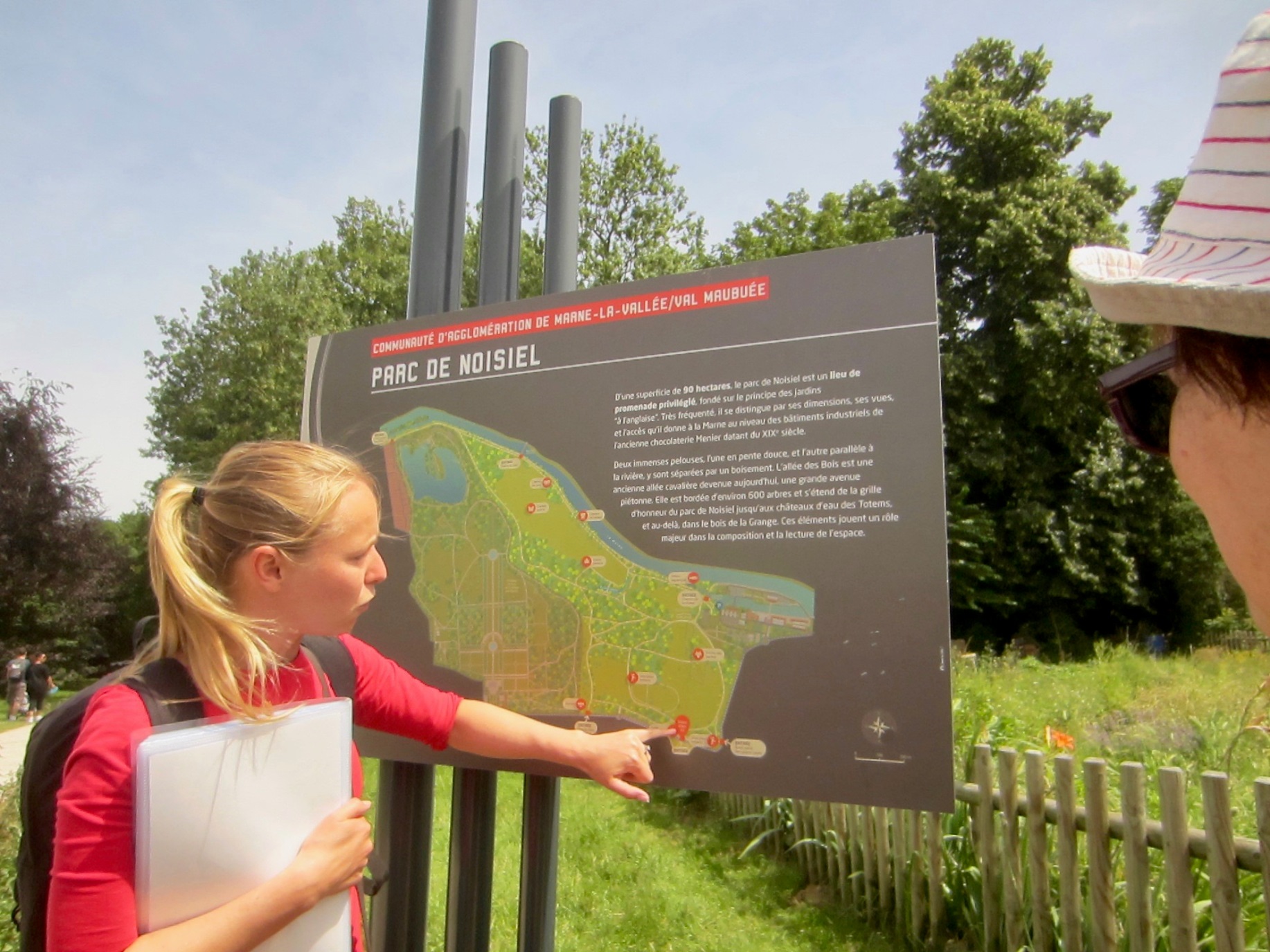 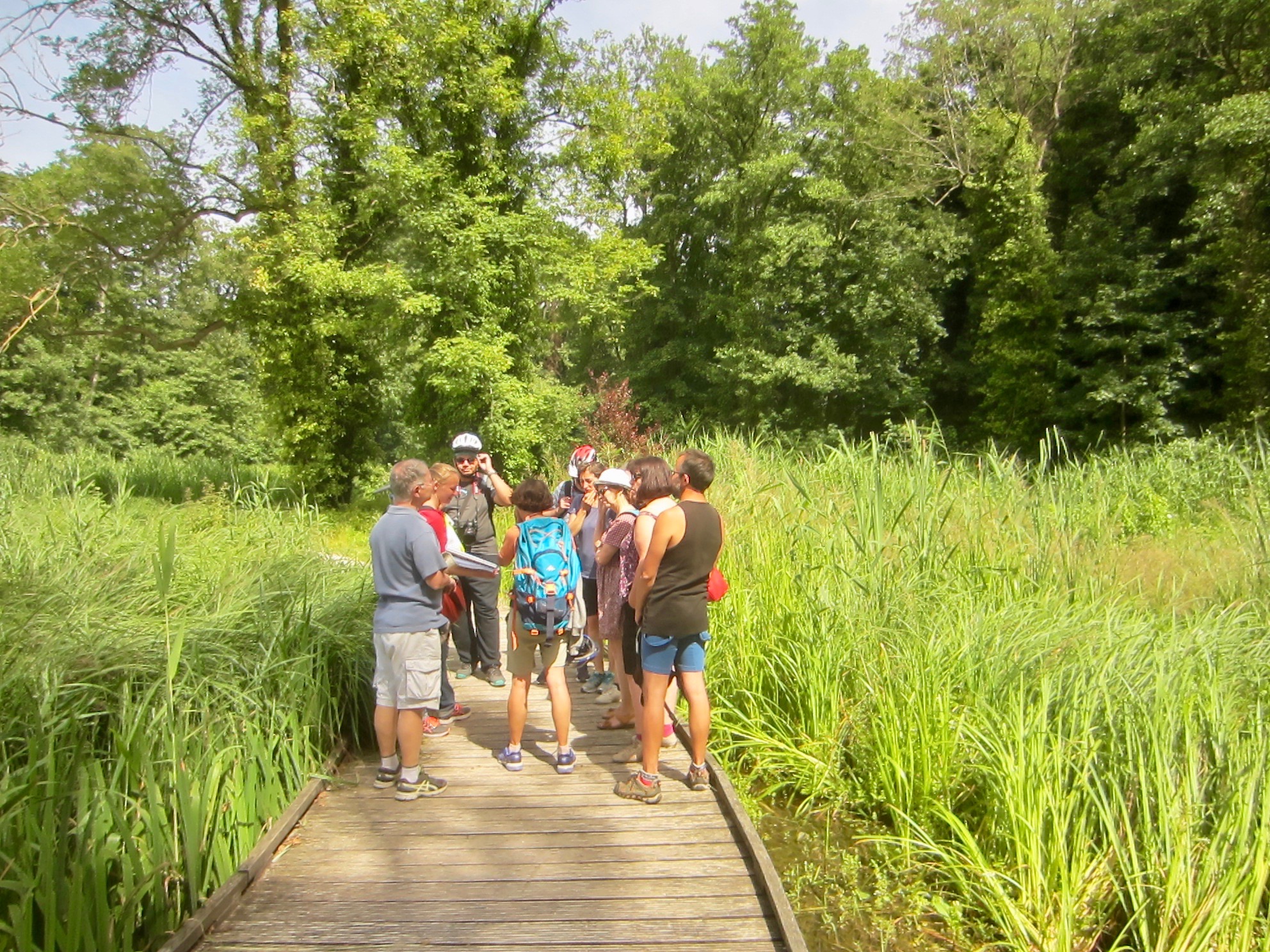 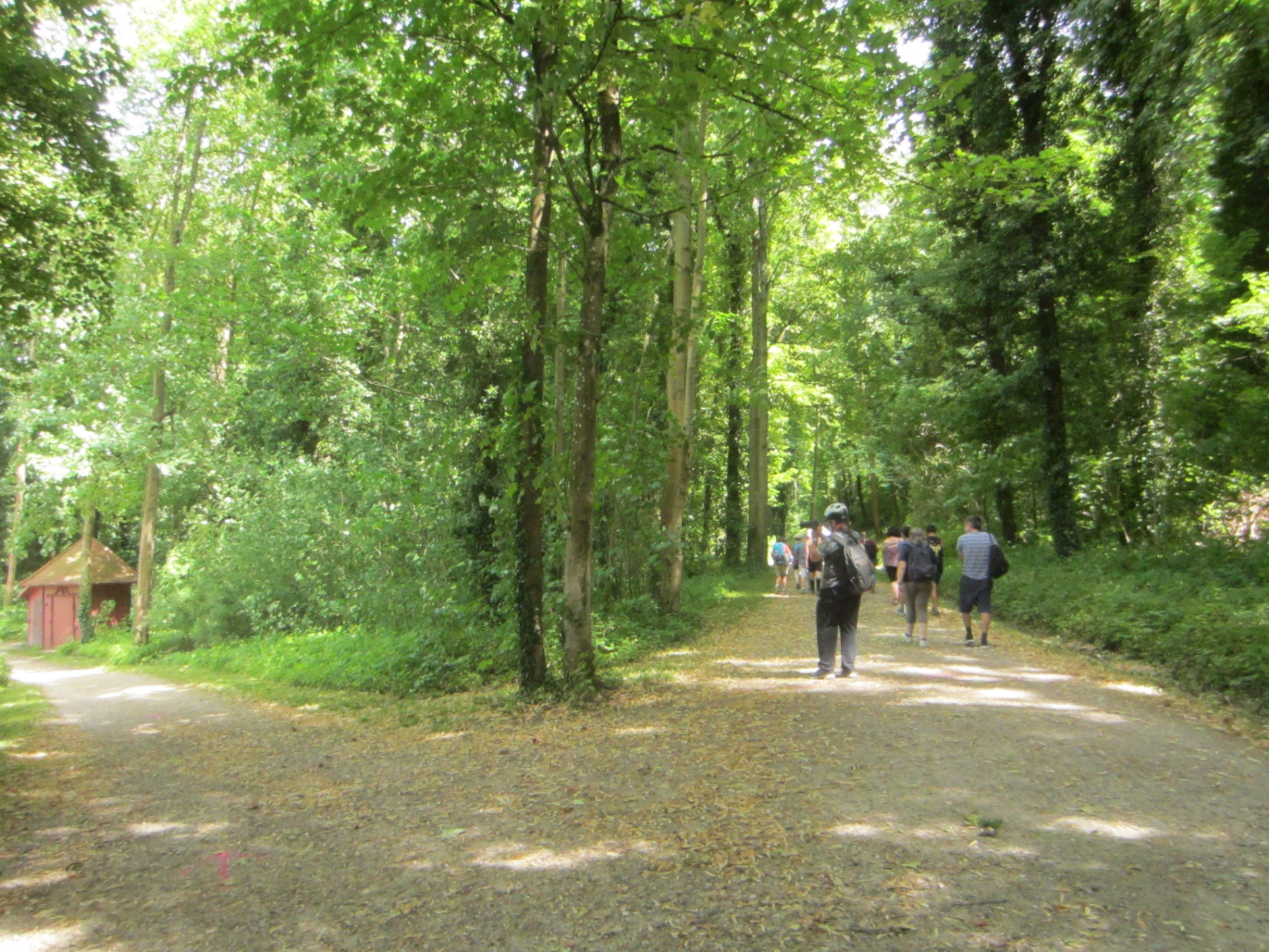 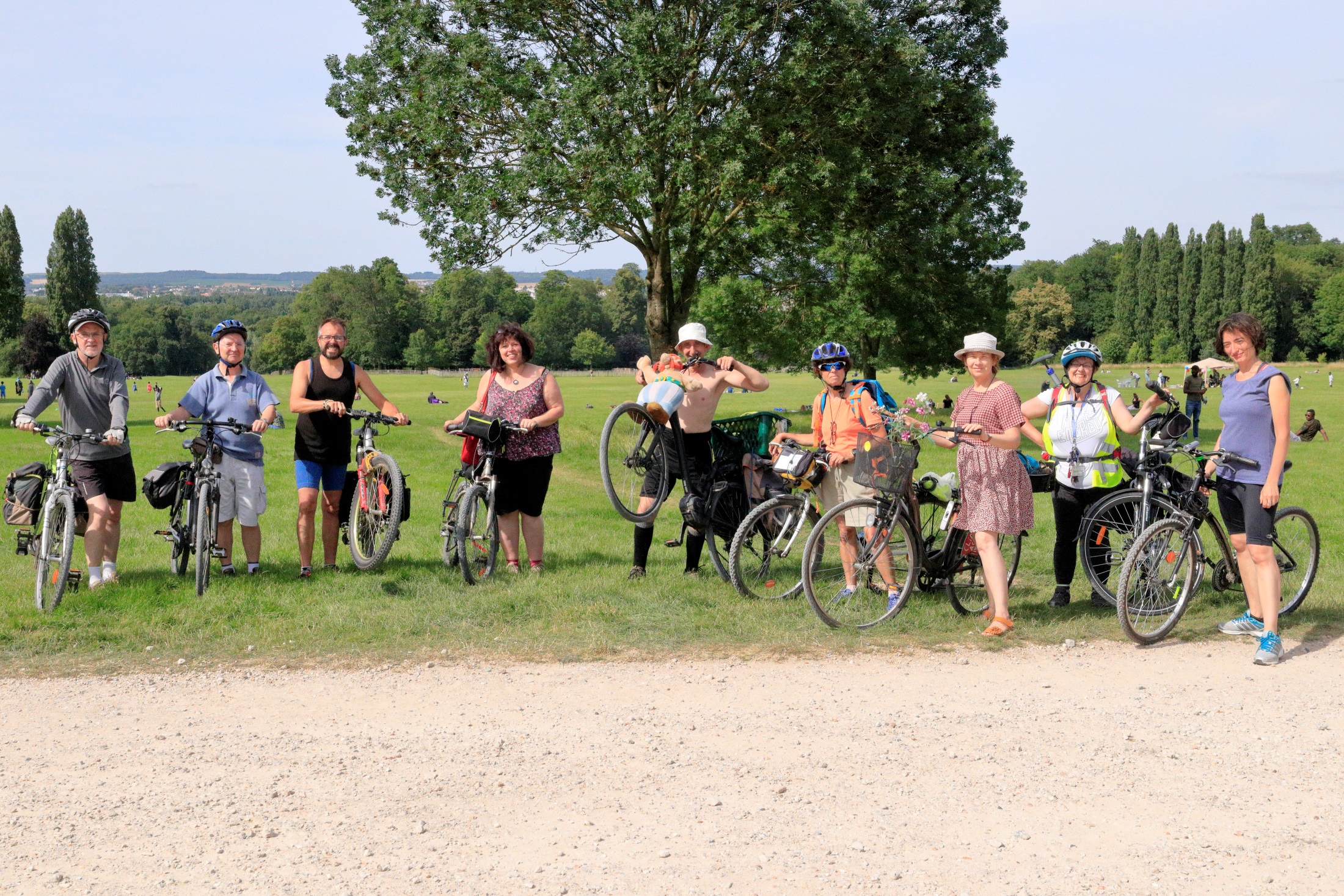 Autres sujets
Comité Vélo du 94 – 26 juin

Rencontre du 29 juin avec la Mairie avec Claire/Karine/Sabine 

Projet européen assurance VAE – avis récoltés courant juillet

Dossier envoyé à M. Gerchinovitz/M. Carvounas sur le devenir des Station Autolib (27 août)
Remerciements 
Concertation à venir=> avis des alfortvillais

Creation d’un site PAV twitter? Cf journée des Antenne – importance des réseaux sociaux
Calendrier MDB
https://mdb-idf.org/agenda/
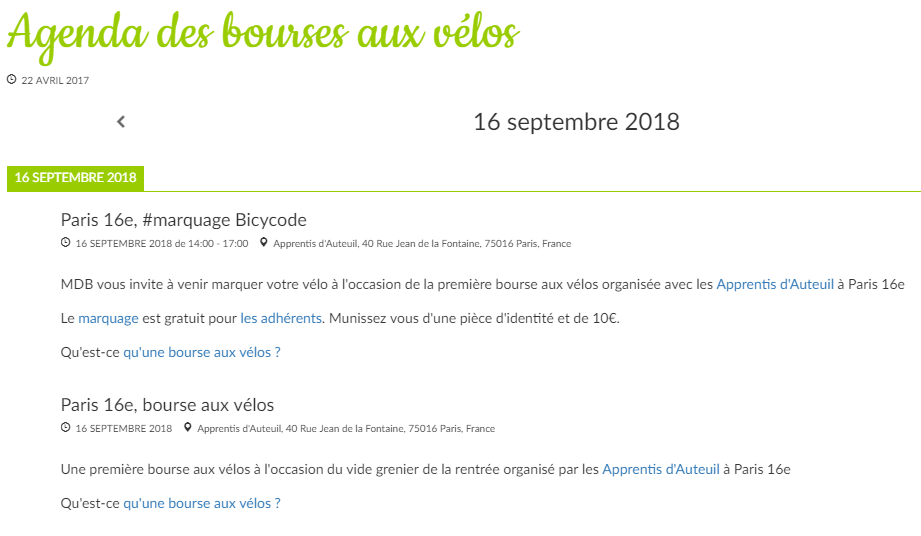 Autres informations à partager - Envies - Suggestions?
MERCI
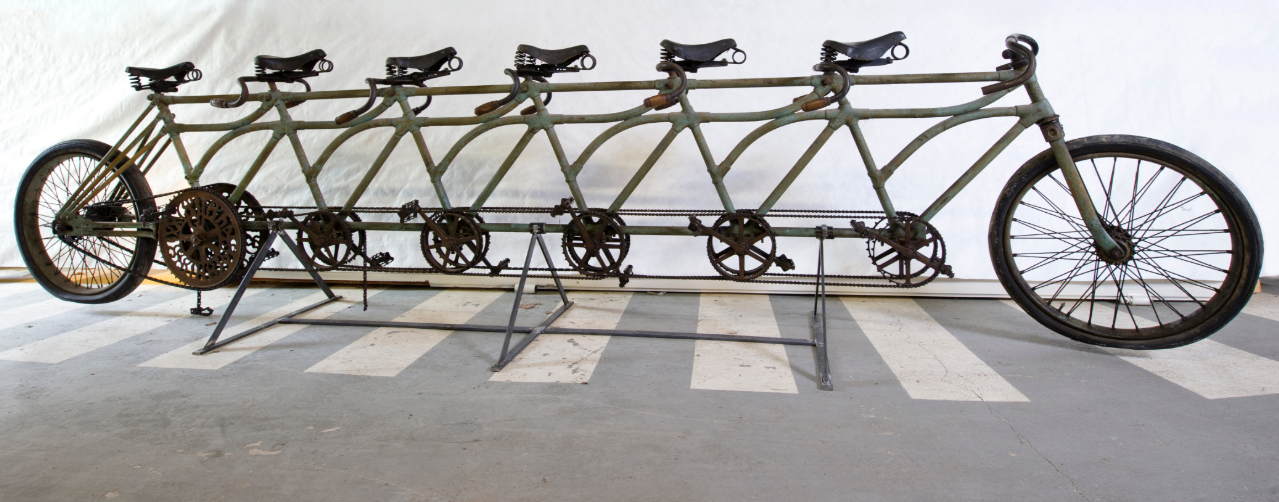 Le musée du domaine départemental de Sceaux conserve une sextuplette fabriquée par le constructeur Adolphe Grossot (plaque métallique à l'avant du cycle). Elle est datée de 1898 et aurait servie de "coupe vent" au champion Paul Bourotte lors de courses de demi-fond.